The PACS Photometer:Overview and Products
Roberta Paladini
NHSC/IPAC
PACS Photometer @ NHSC
Roberta Paladini (PACS Team Lead)
Cate Liu (developer, photometer)
Kevin Xu (calibration scientist, photometer)
Yi Mei (system engineer, archive)
For any questions and help with your PACS data, contact the NHSC Help Desk:
http://nhsc.ipac.caltech.edu/helpdesk/index.php
2
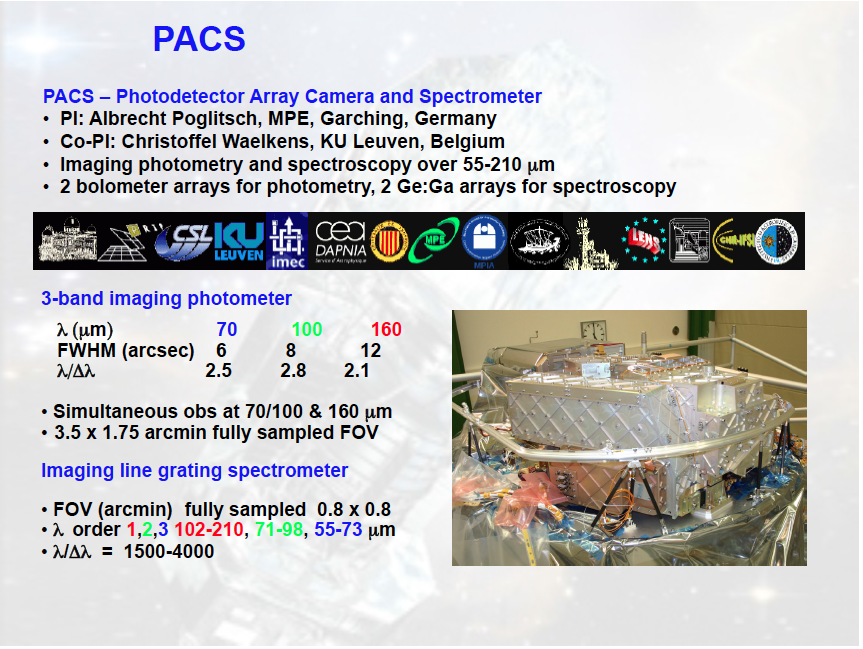 3
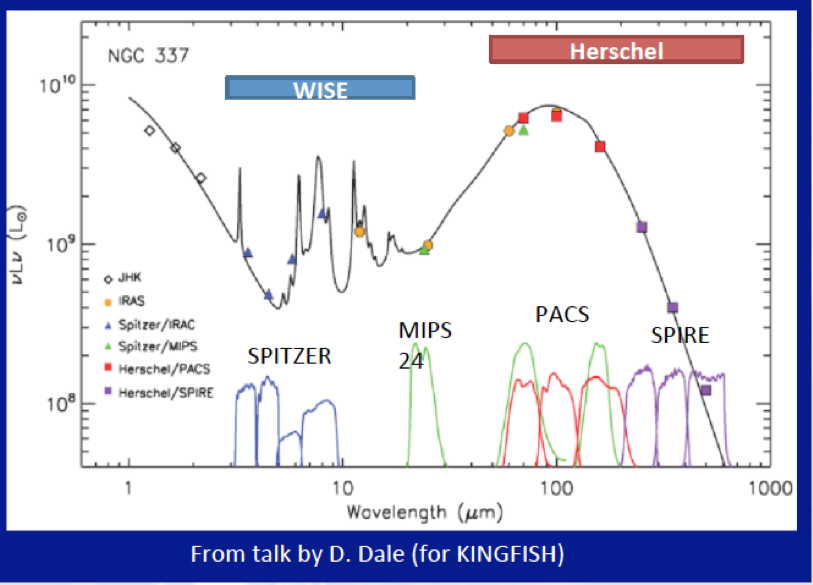 4
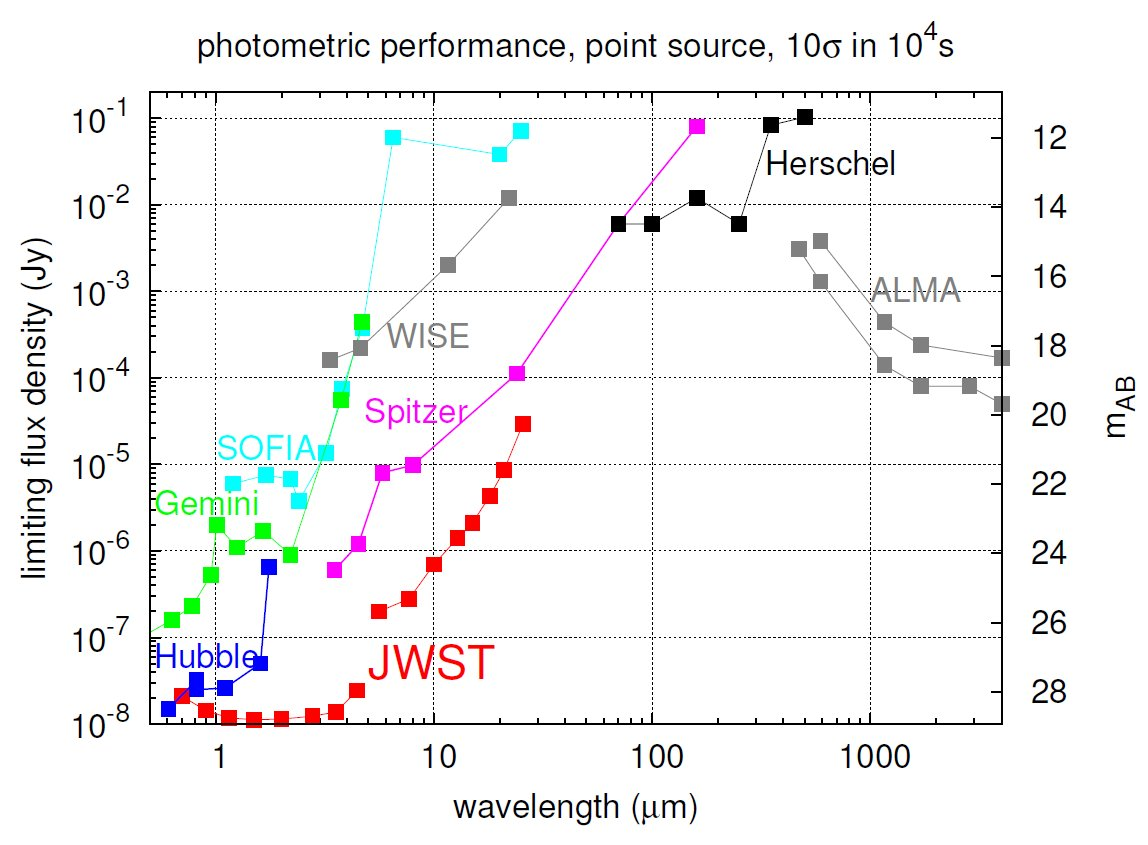 5
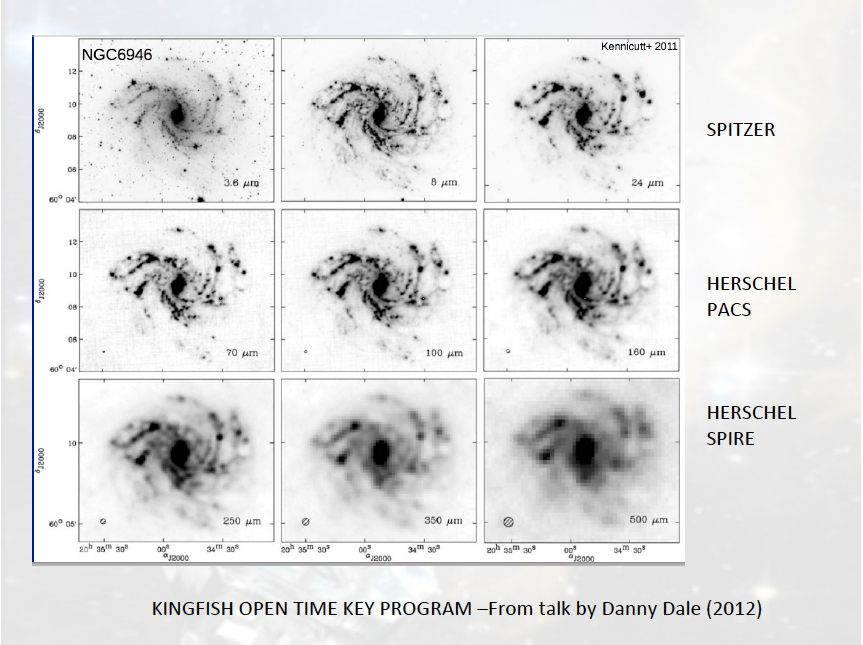 6
PACS Photometer Observing Modes
There are 3 PACS photometer observing modes:
Chop-Nod mode  this mode was deprecated in 
                                         Cycle 1/ Cycle 2 and only used for  
                                         calibration purposes 
  
Scan map mode 
Parallel mode
7
Scan Map Mode
Large Galactic fields
Deep cosmological fields
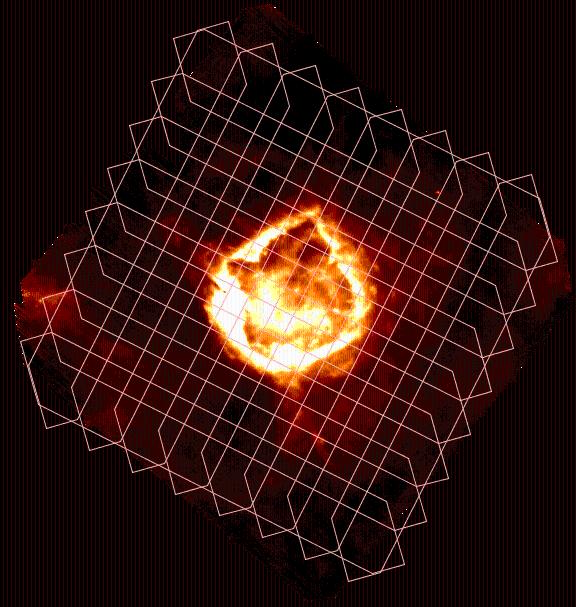 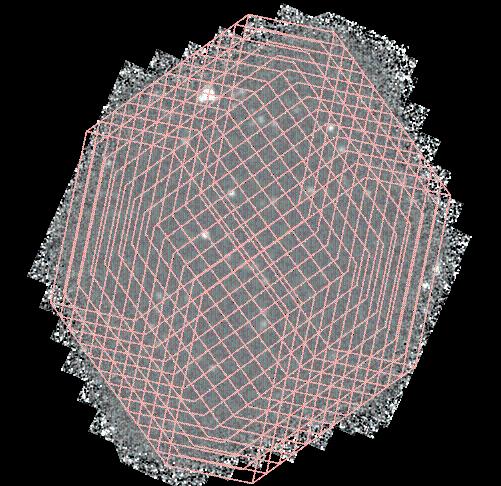 Small fields centered on point-sources
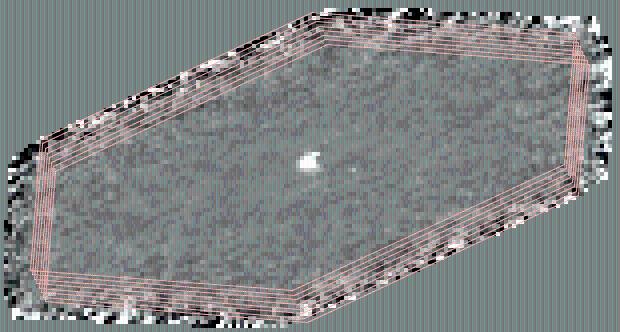 8
Parallel Mode: PACS & SPIRE
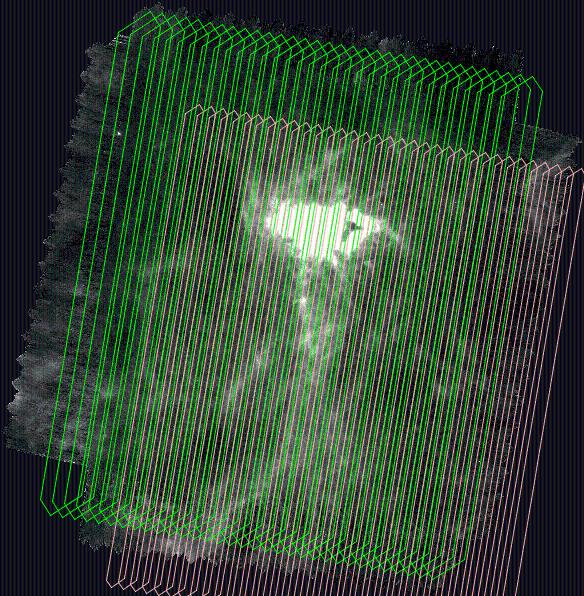 This mode is efficient for large maps, i.e. > 45 arcmin in size (PACS and SPIRE are separated by 21 arcmin on the focal plane)
9
Science Highlights
10
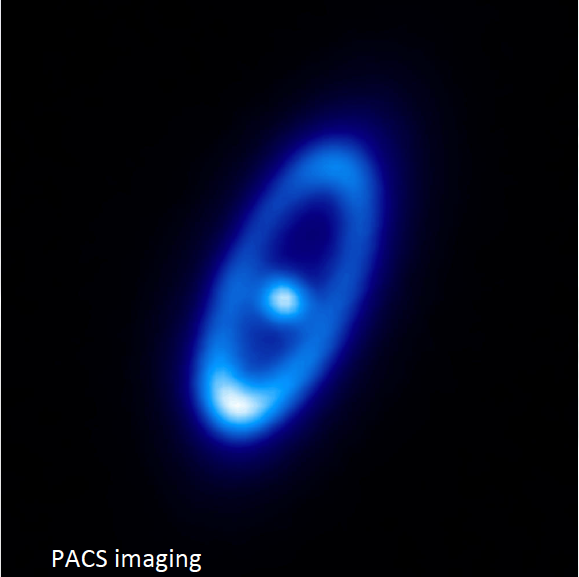 PACS imaging of Formalhaut, one of the most well-studied IR excess main-sequence stars, reveals a dusty belt beyond130 AU which needs to be sustained by the grinding down of the equivalent of 2000 1 km-sized comets per day !
Acke et al. 2012
11
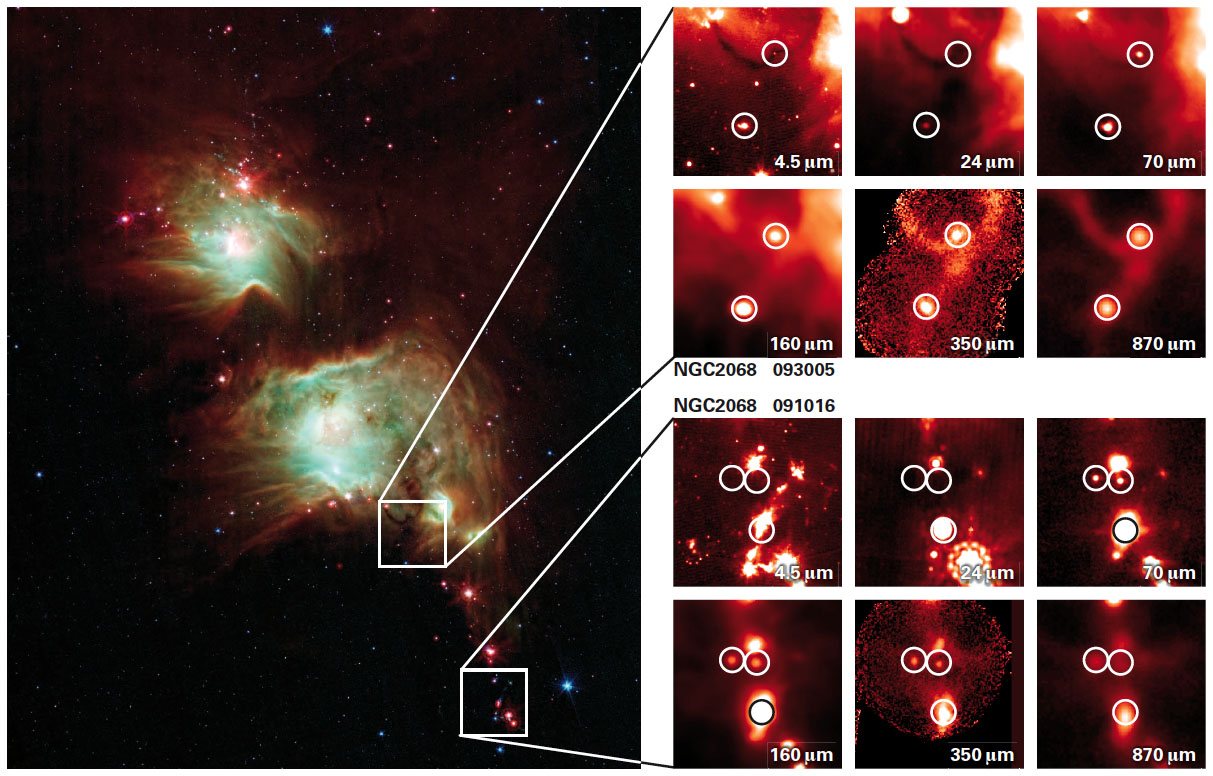 PACS observations have revealed in Orion the youngest protostars likely ever observed !
Stutz et al. 2013
12
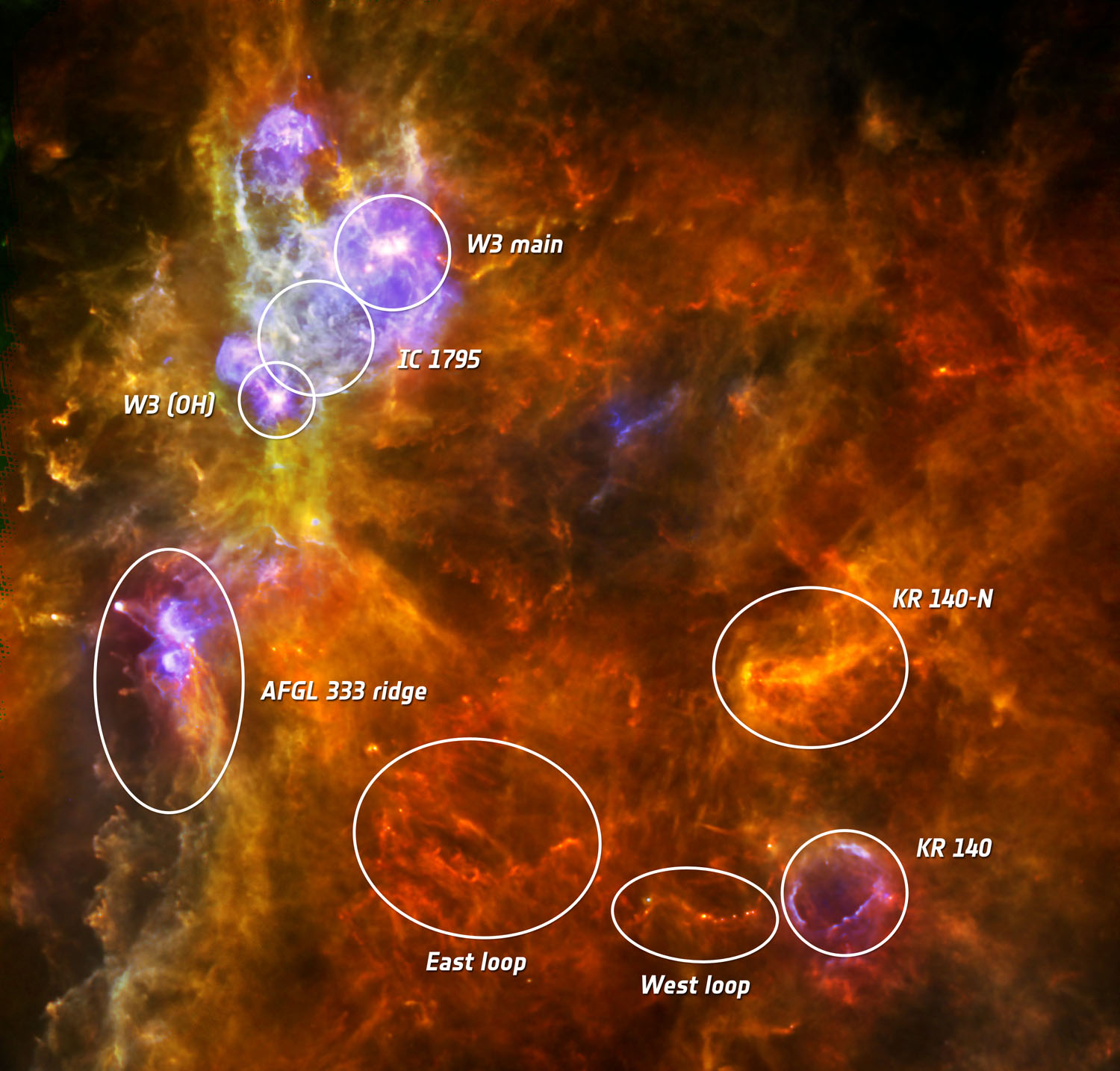 PACS is shedding light on how massive stars form, like in the W3 GMC !
Rivera-Ingraham et al. 2013
13
PACS Photometer Data & Products 
(or: how do I get the data I need and…where are the maps ?)
14
How do I find the PACS data I need ?
Each PACS data set (photometer or spectrometer) is uniquely associated with a 10 digit number, i.e. an OBSID. Ex: 1342191353

 Therefore, we always first need to identify the OBSID or list of OBSIDs which correspond to the data set we are interested in

 To this end, we go to the Herschel Science Archive (HSA)
15
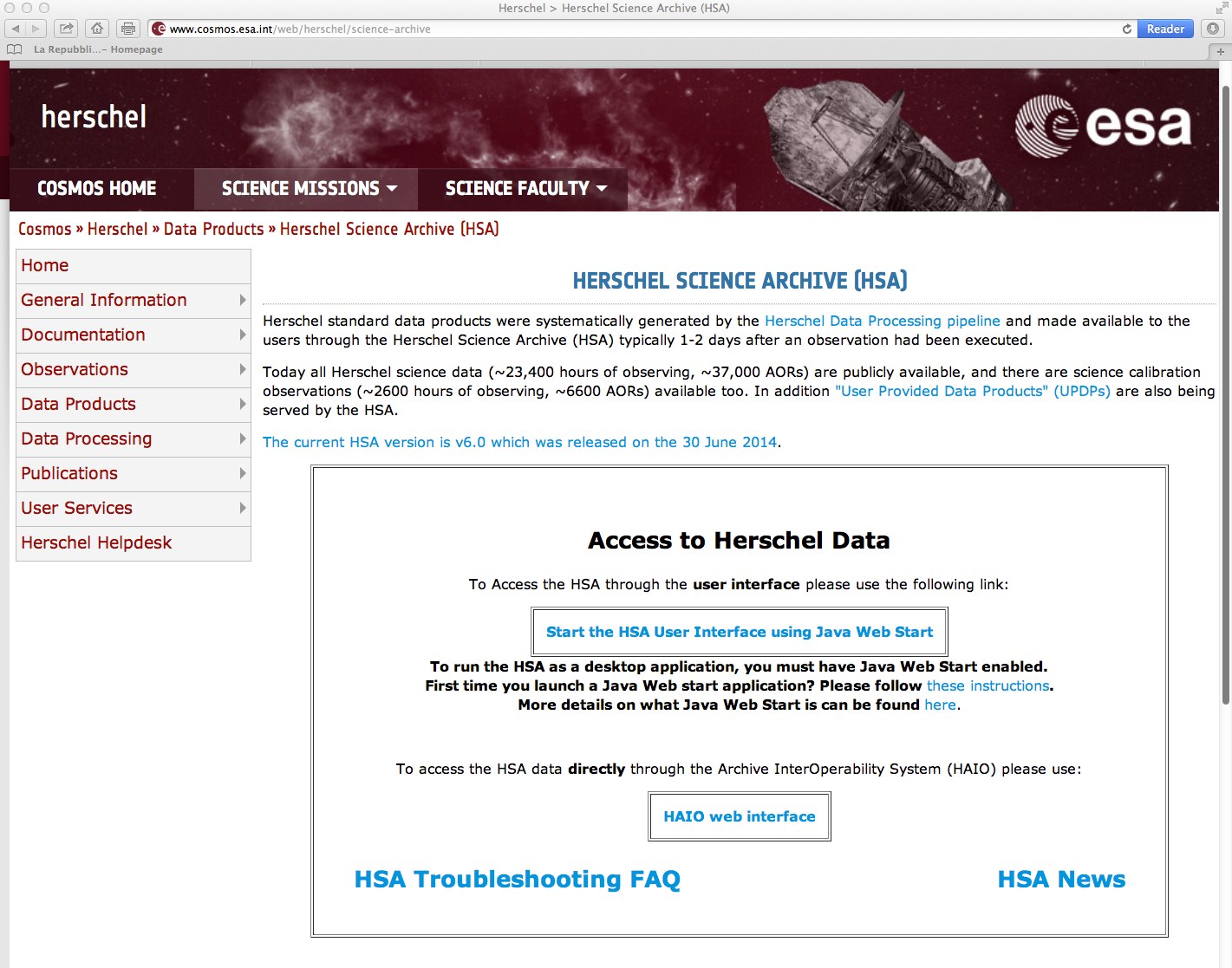 Click here to start the HSA interface
16
Ex:
Search in the HSA for PACS photometer data for M16 within a 5’ radius
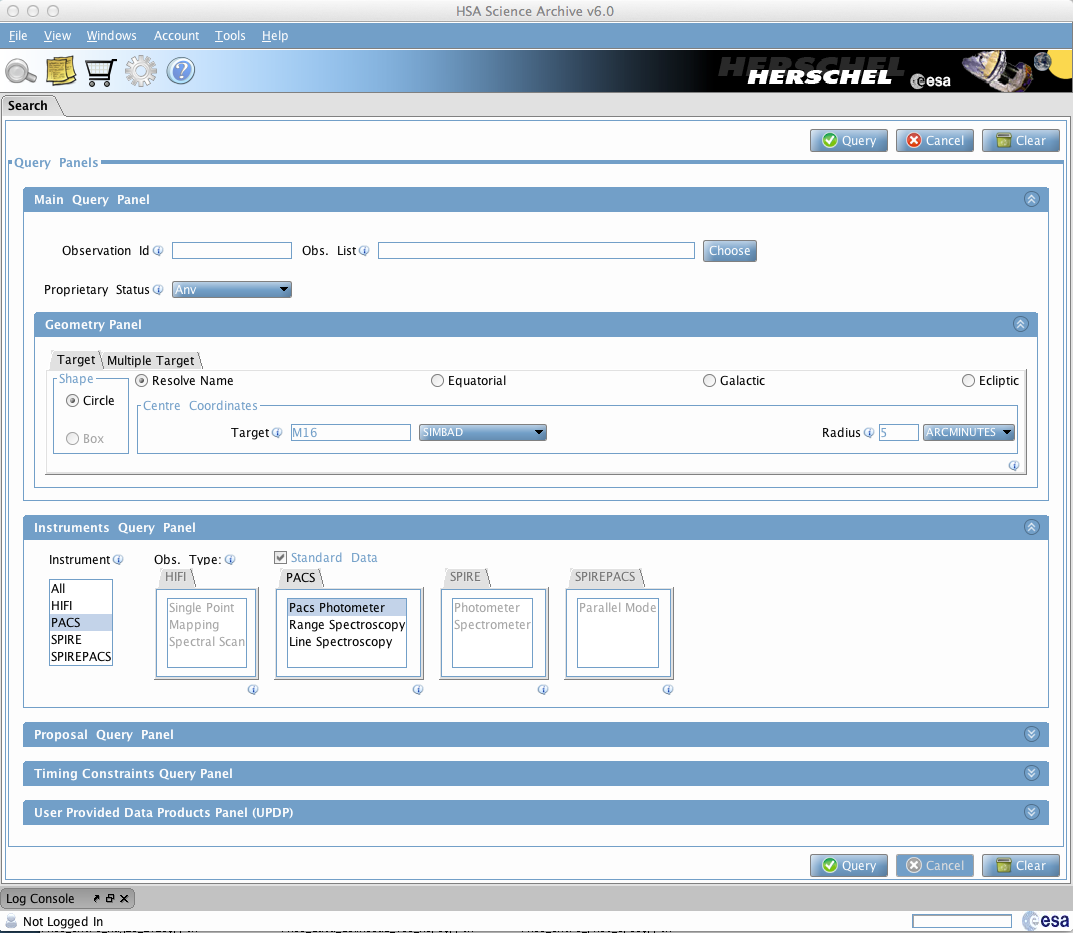 NOTE: 
by selecting “PACS Photometer” 
you will also search for PACS scan maps, NOT parallel mode maps
17
Result of the query:
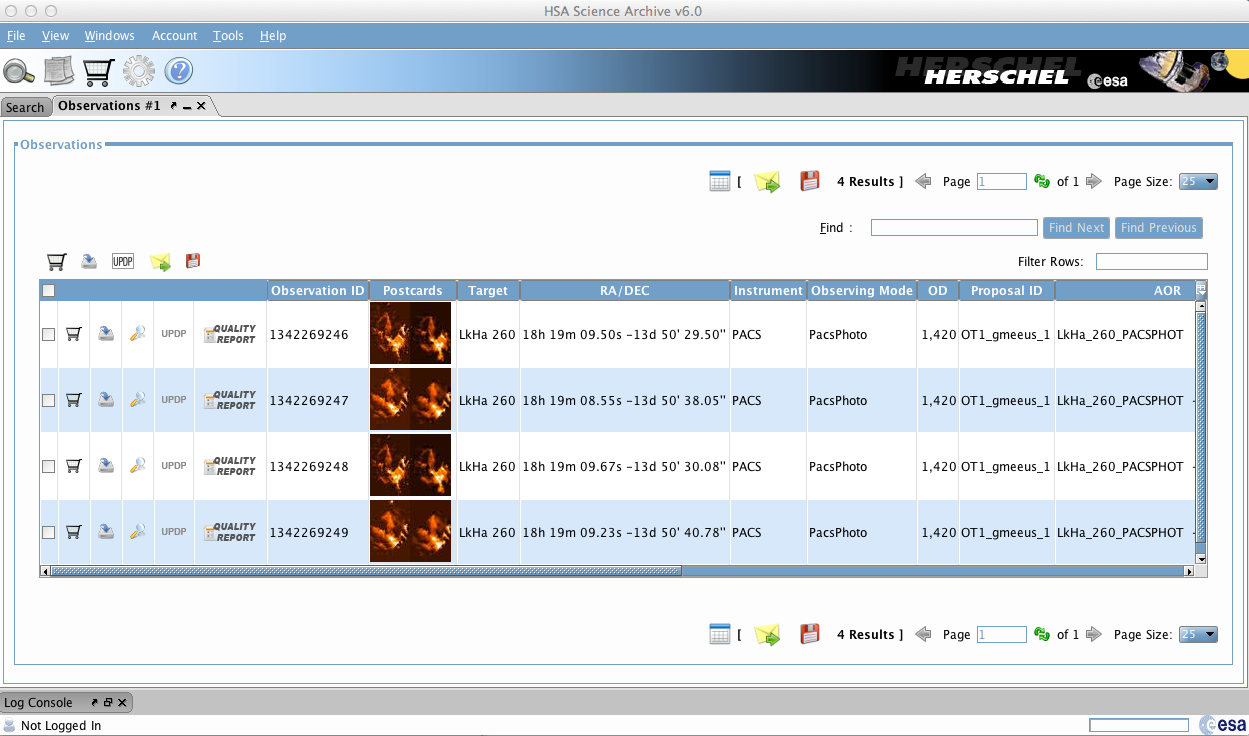 18
How do I visualize the PACS data 
I have found in the HSA ?
The best way to visualize the data in HIPE
19
In our example: M16 – OBSID: 1342269247
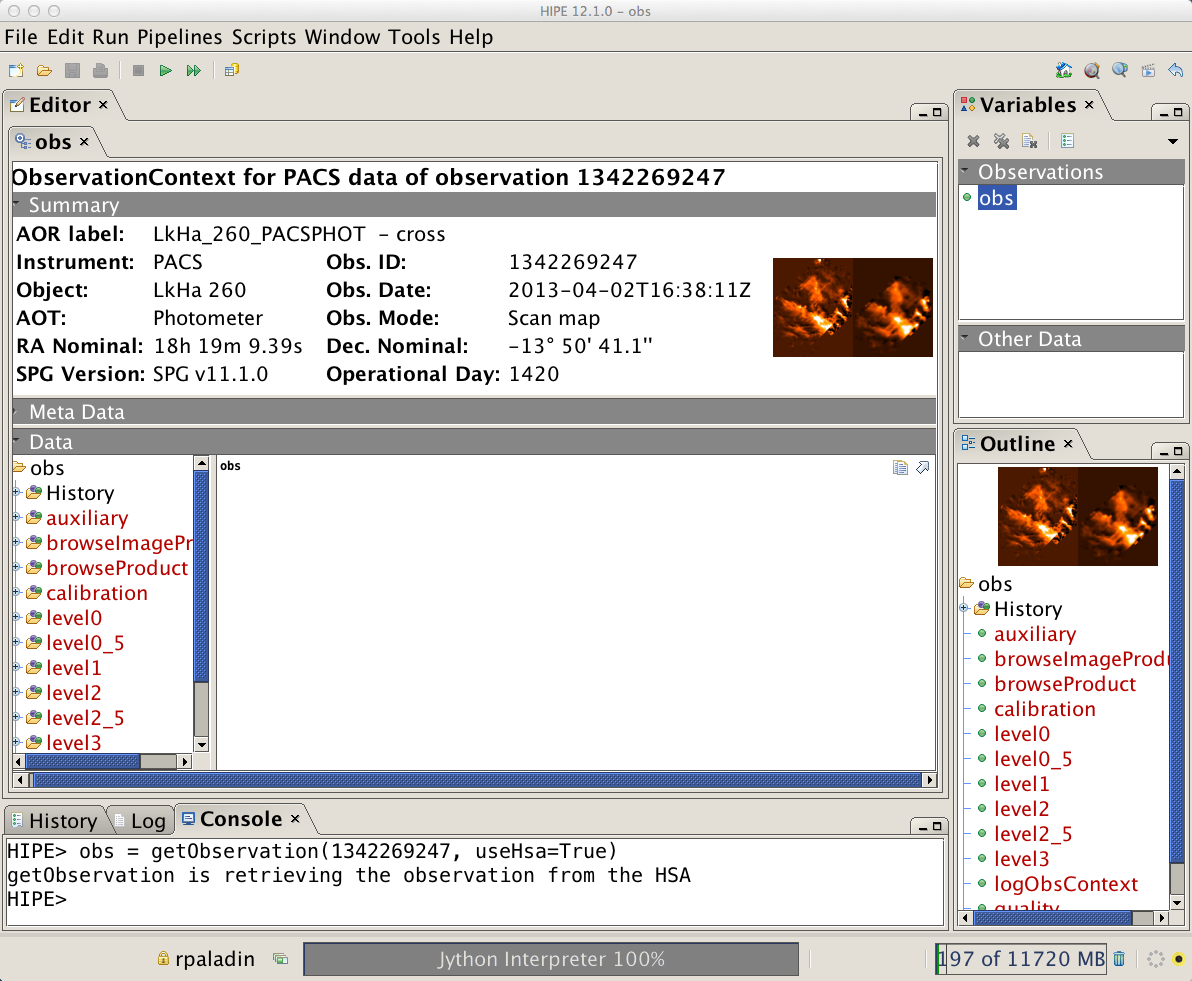 3
Double click on the “obs” variable
1
2
20
What is the meaning of level0, level 0_5, etc. ?
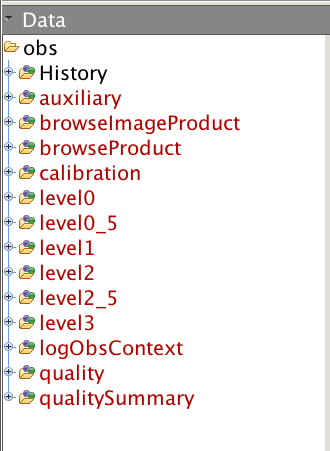 }
These are different levels of processing: the higher the level, the more advanced the processing
21
Level 0: raw data cubes  we will not talk about these: users never need to go back to Level 0 in the case of PACS photometer data (..different story for the spectrometer)

 Level 1: data cubes calibrated in Jy/pixel, instrument effects removed and propagation of “flagged pixels” (cfr. masks). Astrometry (cfr. pointing) attached 
      NOTE: Level 1 is the typical starting point for re-processing

 Level 2: maps created by projecting high-pass filtered (HPF) data cube on a grid using pointing information
      NOTE: one map per OBSID / extended emission is filtered out

 Level 2.5: maps obtained by combining pairs (cfr. Scan/X-scan) of OBSIDs – Three flavors: MADmap, JScanam and HPF 
      NOTE: MADMap and JScanam preserve emission on all angular scales 

 Level 3: maps obtained by combining all observations of a given field  from the same program – MADmap and Jscanam
22
Level 1: calibrated frames
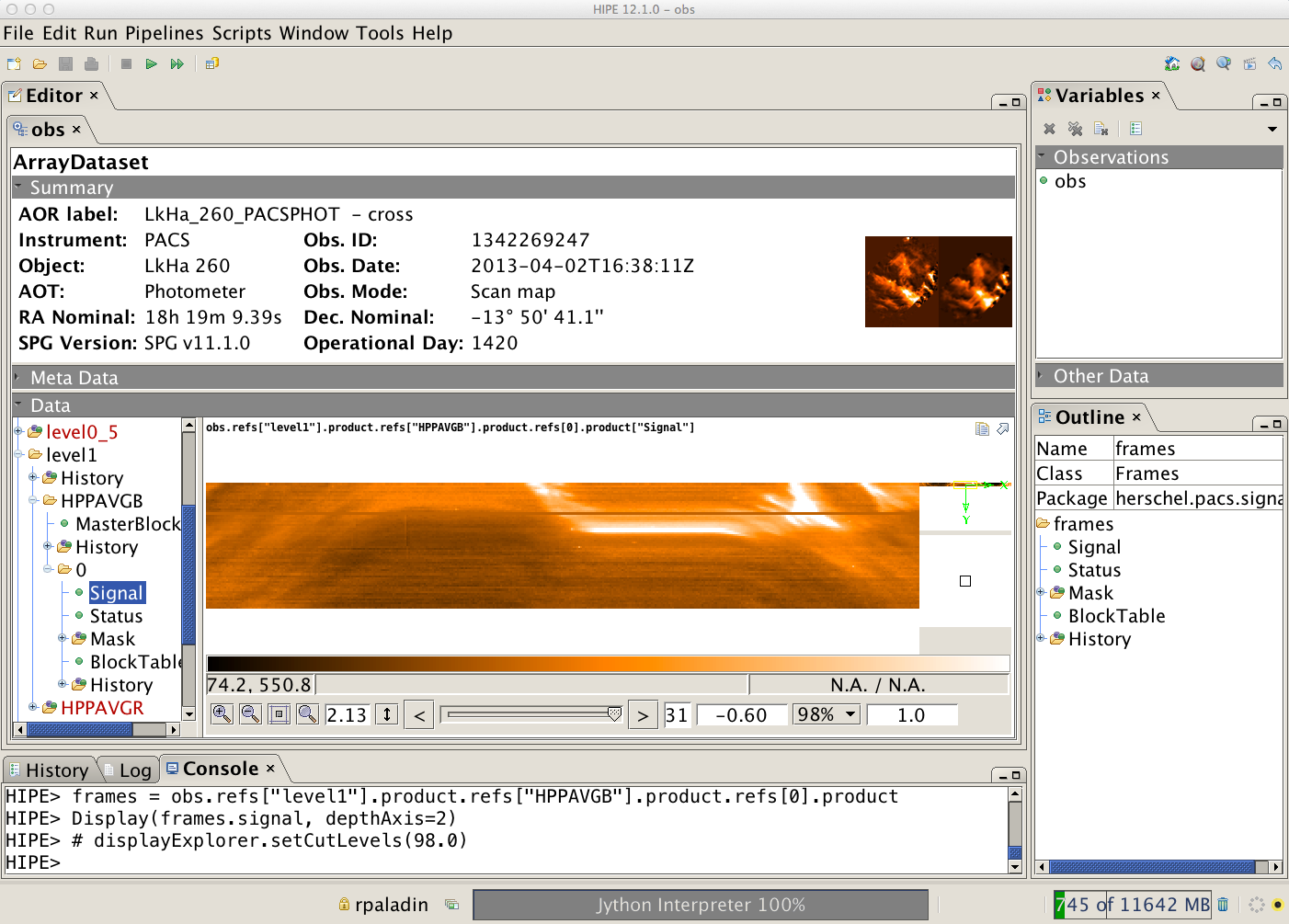 This is the starting point for reprocessing your data
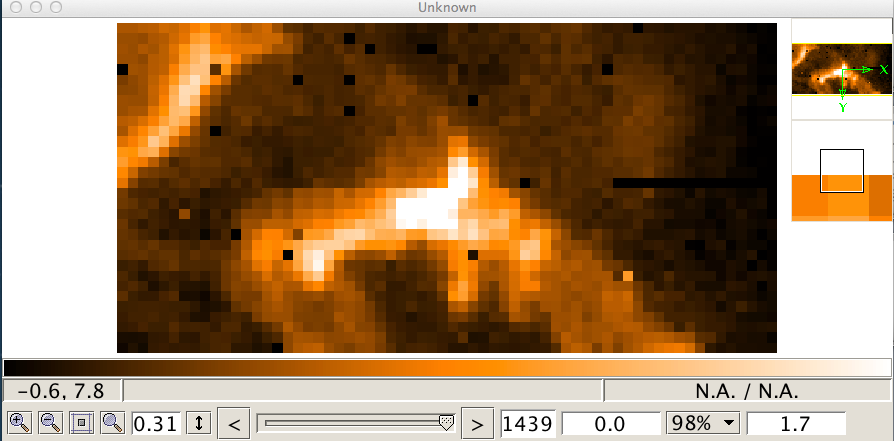 Spatial frame at a time sample
NHSC PACS Webinars – July 2014
23
Level 2: per-OBSID map
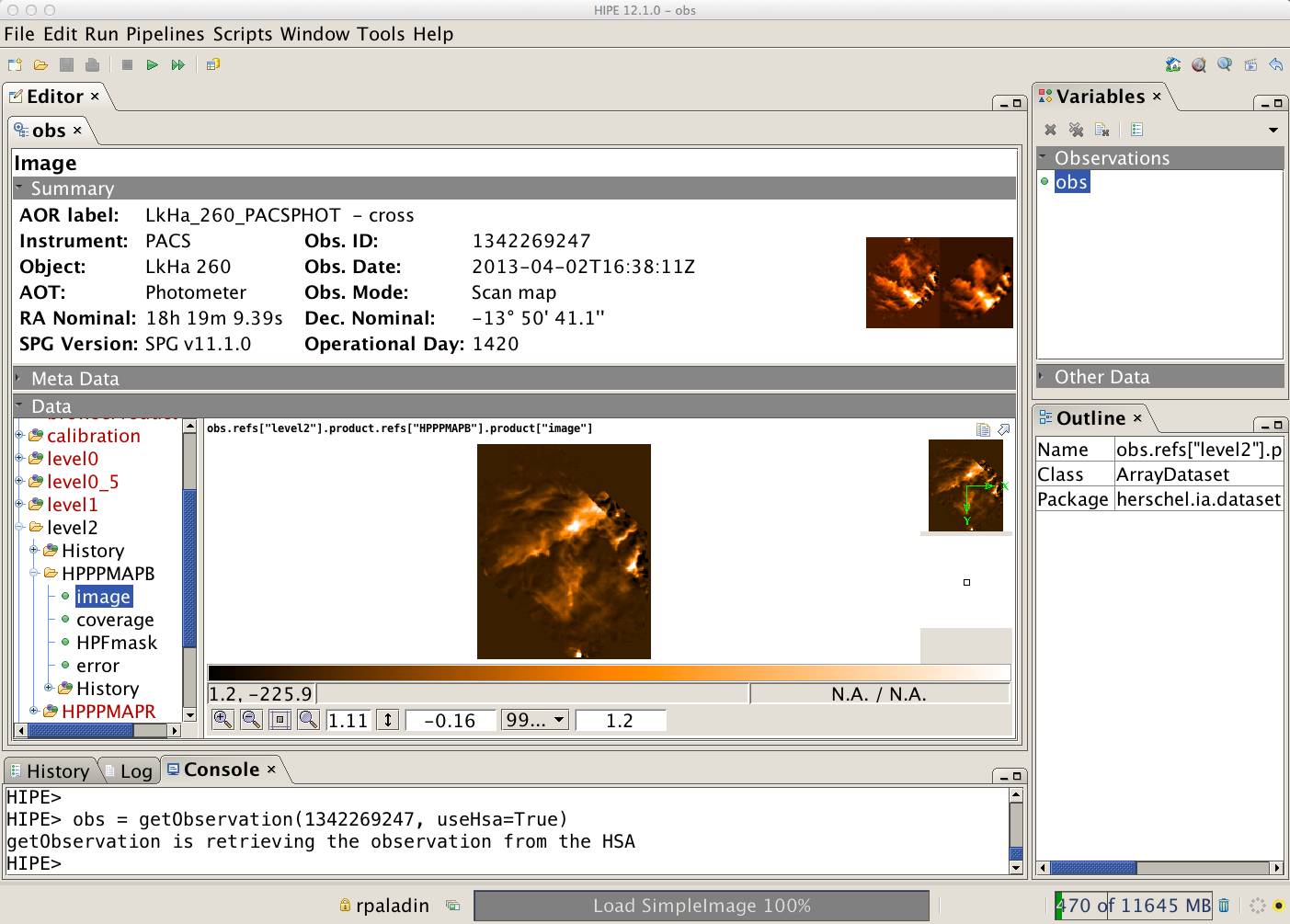 24
NHSC PACS Webinars – July 2014
Level 2.5: OBSID pair (scan/X-scan) HPF map
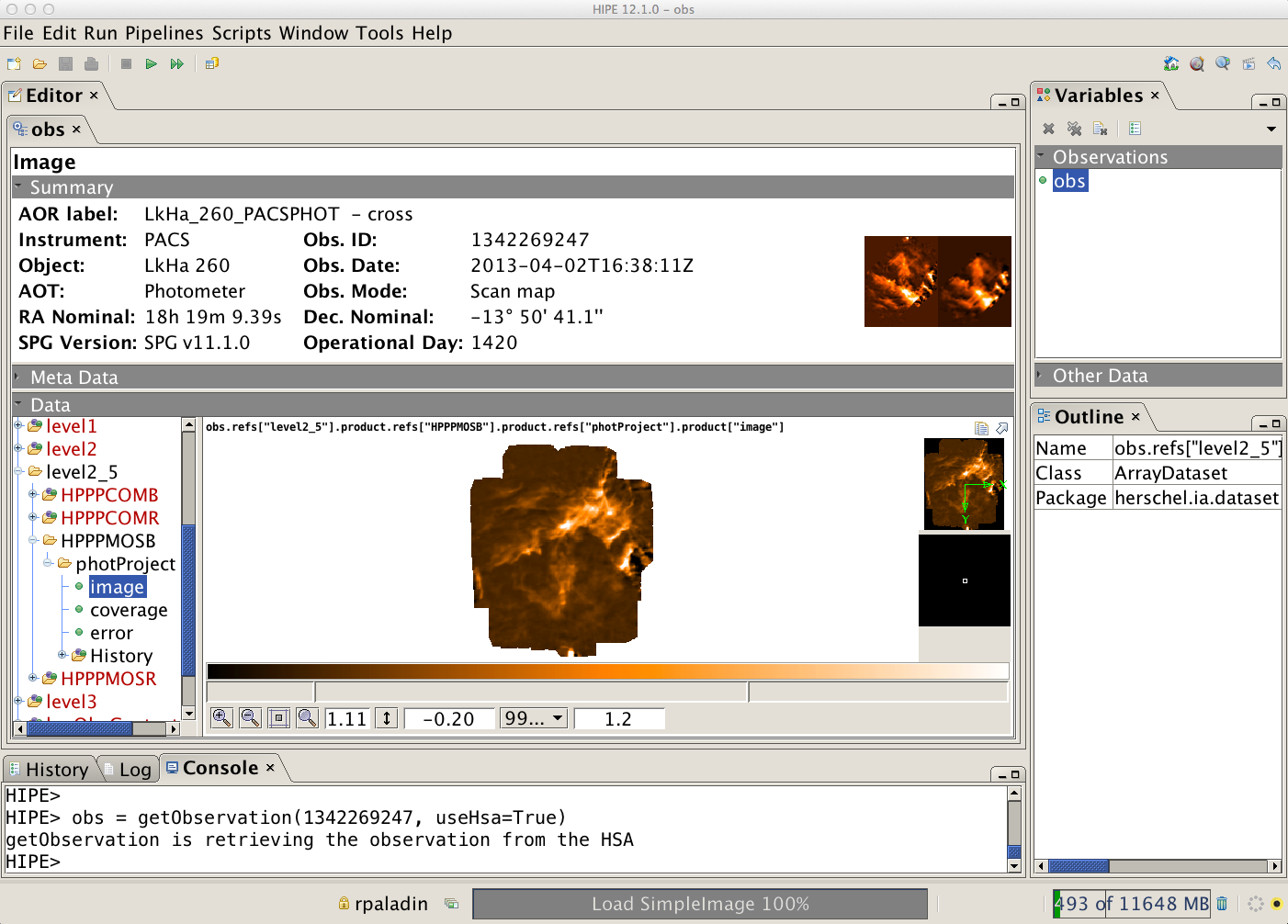 25
NHSC PACS Webinars – July 2014
Level 2.5: OBSID pair (scan/X-scan) MADMap map
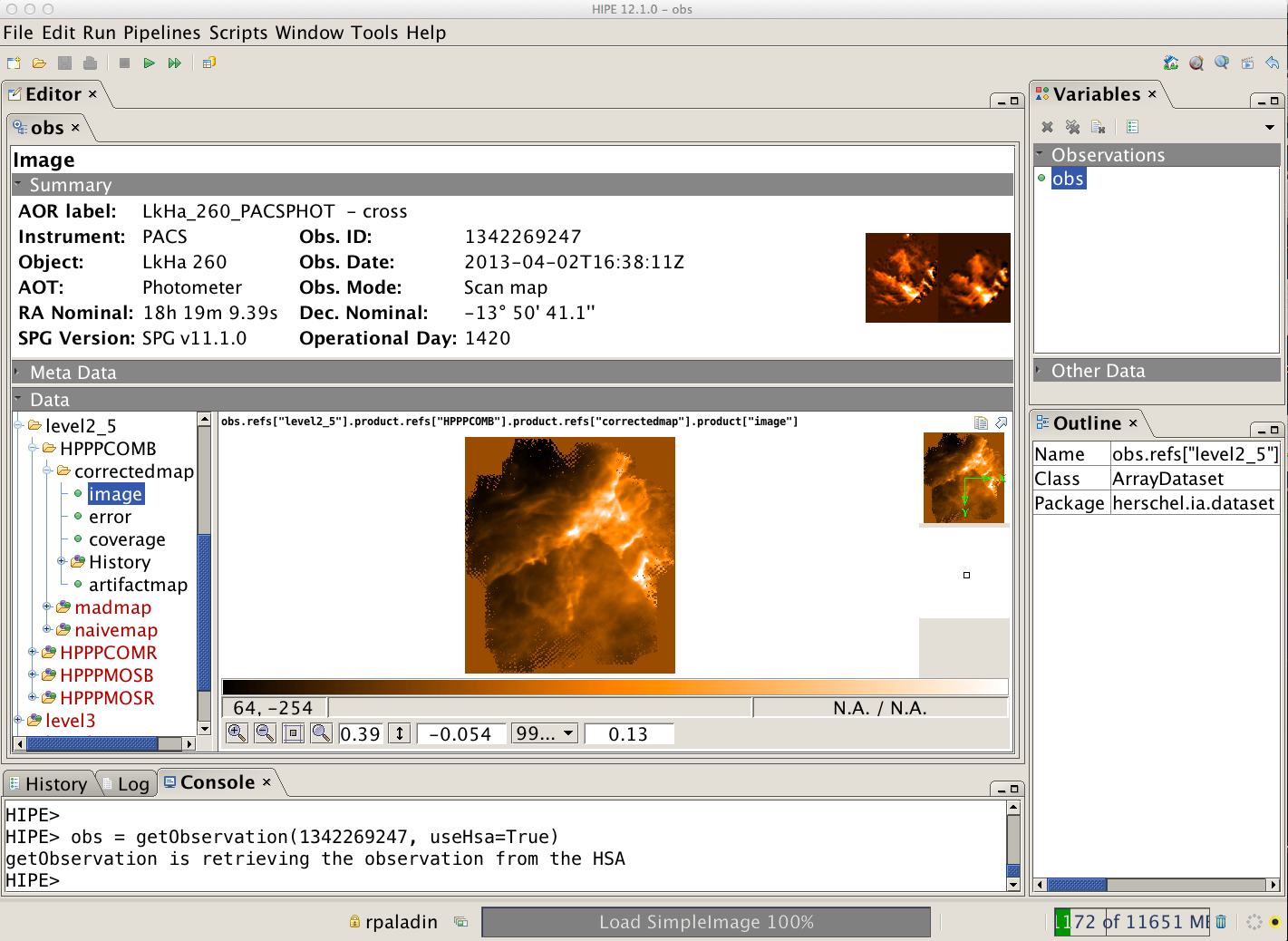 26
NHSC PACS Webinars – July 2014
Level 3: all OBSID pairs from the same program / HPF
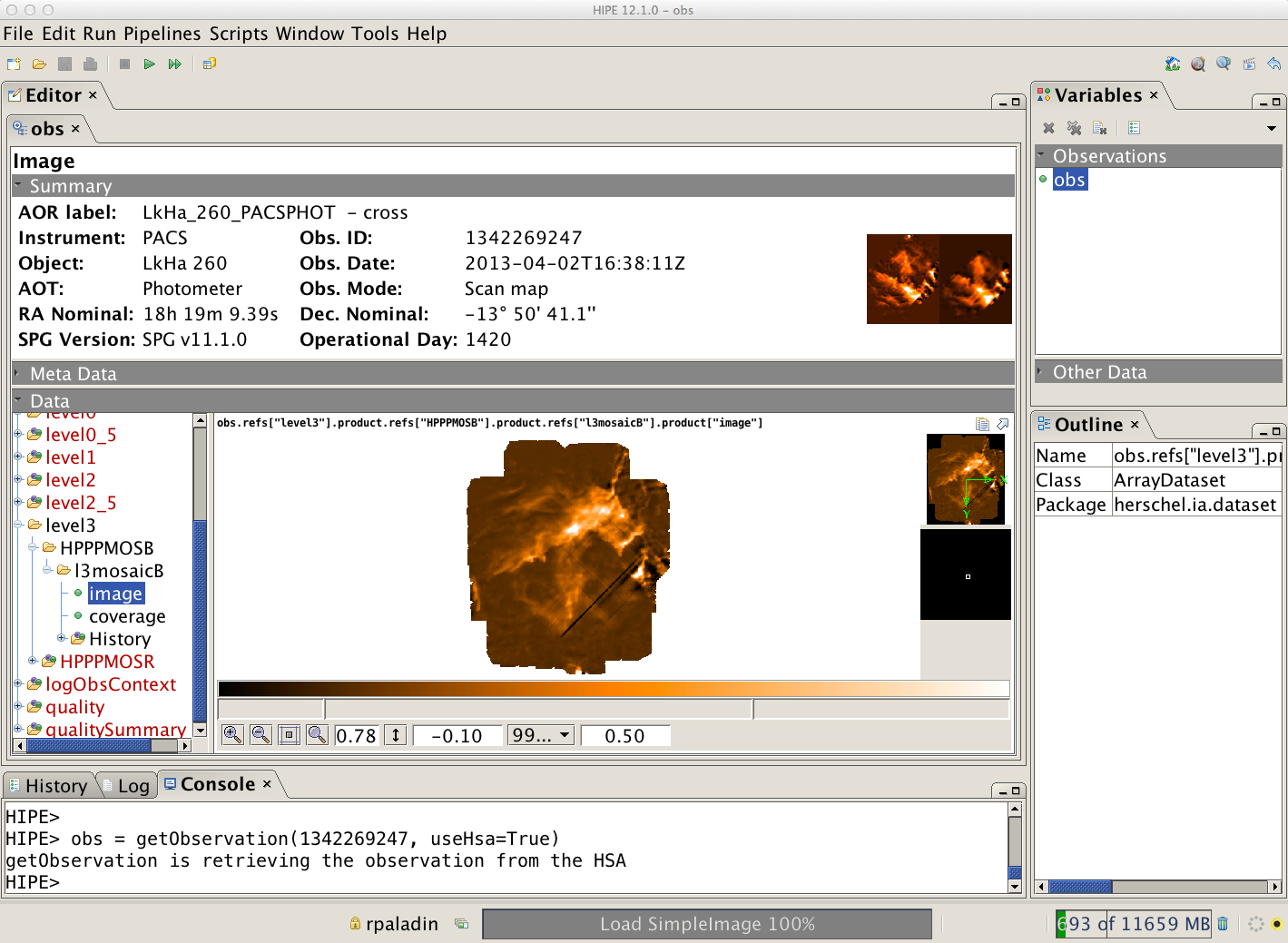 27
NHSC PACS Webinars – July 2014
Summary of PACS photometer archived products
level 0:
      HPENG: engineering  
        HPGENHK: housekeeping 
        HPPAVGB/HPPAVGR: Herschel PACS Photometer Averaged Blue/Red Data ( “Signal” in /0)
        HPPDMCB/HPPDMCR: raw data (blue/red) 
        HPPHK: housekeeping

 level 1: 
         HPPAVGB/HPPAVGR: Herschel PACS Photometer Averaged Blue/Red Data ( “Signal” in /0)

 level 2:
       HPPPMAPB/HPPPMAPR: Herschel PACS Photometer Phot-project Map Blue/Red
                                                       ( “image”, “error”, “coverage”)  

 level 2.5:
       HPPPCOMB/HPPPCOMR: Herschel PACS Photometer  Combined MADMap Blue/Red 
                                                      ( “image”, “coverage”, “error” in /correctedmap, /madmap, /naivemap)
         HPPPMOSB/HPPPMOSR: Herschel PACS Photometer Phot-project Mosaic Blur/Red 
                                                       ( “image”, “coverage”, “error” in /photProject) 
 level 3:
       HPPPMOSB/HPPPMOSR: Herschel PACS Photometer Phot-project Map Blue/Red
                                          ( “image”, “error”, “coverage”)
28
Note about MADMap products
(..this is a recurrent question)
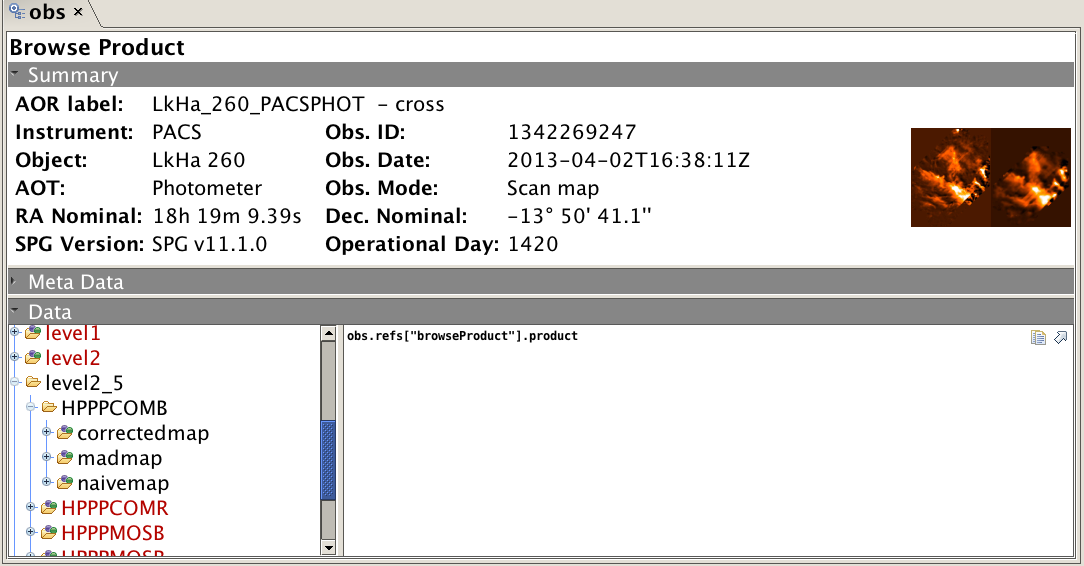 These 3 products are different flavors of MADMap maps and correspond to different levels of the MADMap processing
correctedmap: MADMap map after PGLS correction
 madmap: MADMap map before PGLS correction
 naivemap: MADMap naïve map, i.e. map not corrected for uncorrelated 1/f noise 
                           but corrected for drift
29
Heads up: different photometer products in the HSA soon..
{
Photometer Products:
 HPF (up to Level 3) 
MADmap (Level 2.5)
SPG 11.1
Photometer Products:
   HPF (up to Level 2.5)  
JScanam (up to Level 3) 
MADmap  (up to Level 3)
{
SPG 12.1 
      (i.e. current bulk-reprocessing)
30
SPG 12.1
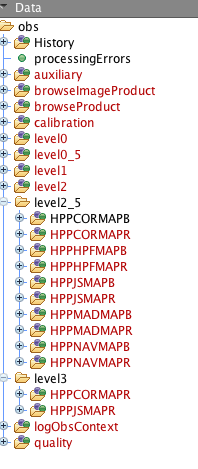 Heads-up !
New products names in SPG 12.1
}
MADMap (corrected map)
}
HPF
}
JScanam
}
MADMap (madmap map)
}
MADMap (naïve map)
31
PACS Photometer: 
Calibration
32
Photometer: 

Point-source flux calibration is estimated from a set of 5 fiducial stars (primary calibrators). Additionally, a set of asteroids and planets is also used (secondary calibrators); 

Based on this set of calibrators, the point-source flux calibration error is ~5% in all bands, with 1-2% reproducibility;
http://herschel.esac.esa.int/twiki/bin/view/Public/PacsCalibrationWeb
33
PACS calibration tree (calTree)
http://herschel.esac.esa.int/twiki/pub/Pacs/PacsCalibraBon/The_PACS_CalibraBon_Framework_-.‐_issue_0.13.pdf
The calibration tree is a tree-like structure which points to all the calibration products

The PACS calibration tree has three branches: 

                                                1) common
                                                2) photometer
                                                3) spectrometer
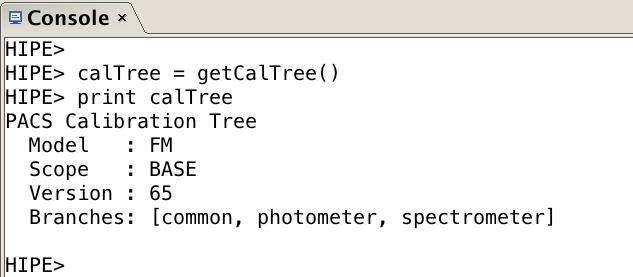 34
IMPORTANT
One of the most important reasons to reprocess your PACS data is to make sure that you are using the latest versions of the calibration files. This is true for both the photometer and spectrometer
To check the calibration files version of the data downloaded from the HSA, first load your OBSID into HIPE and then type the command below:
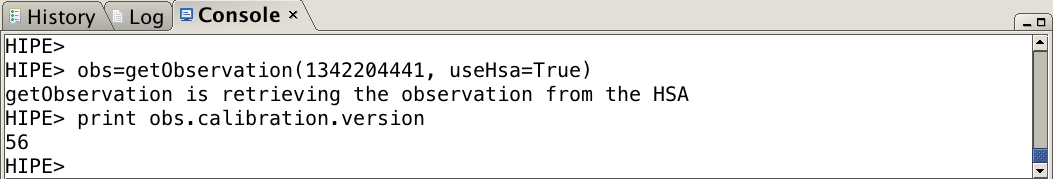 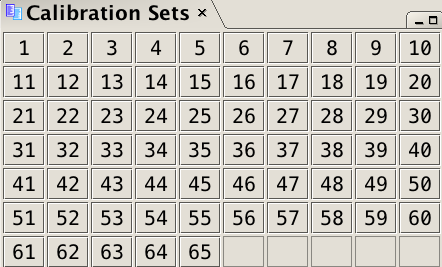 Compare the number you get (e.g. 56) from running the command above with the last number (e.g. 65) showing in the Calibration Sets table in HIPE
Window  Show View  Workbench  Calibration Sets
35
Documentation
36
PACS Observer’s Manual (last update: July ‘13)
      http://herschel.esac.esa.int/Docs/PACS/pdf/pacs_om.pdf

PACS Data Reduction Guide: Photometer
       http://127.0.0.1:8082/print/pacs_phot/pacs_phot.pdf#pacs_phot

 NHSC PACS tutorials:
       https://nhscsci.ipac.caltech.edu/sc/index.php/Pacs/DataProcessing
37